Round to the nearest 10’s
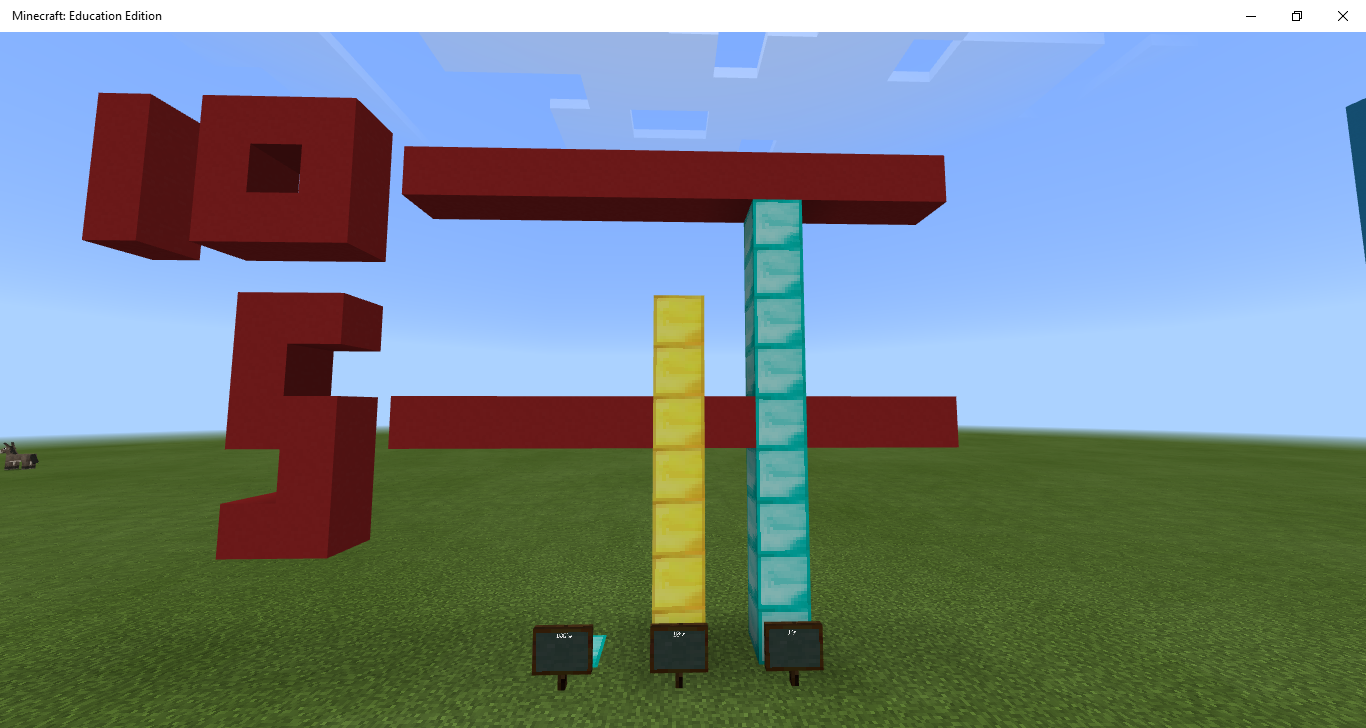 What number is this and how much is it about?

Round it to the nearest 10’s
100’s
10’s
1’s
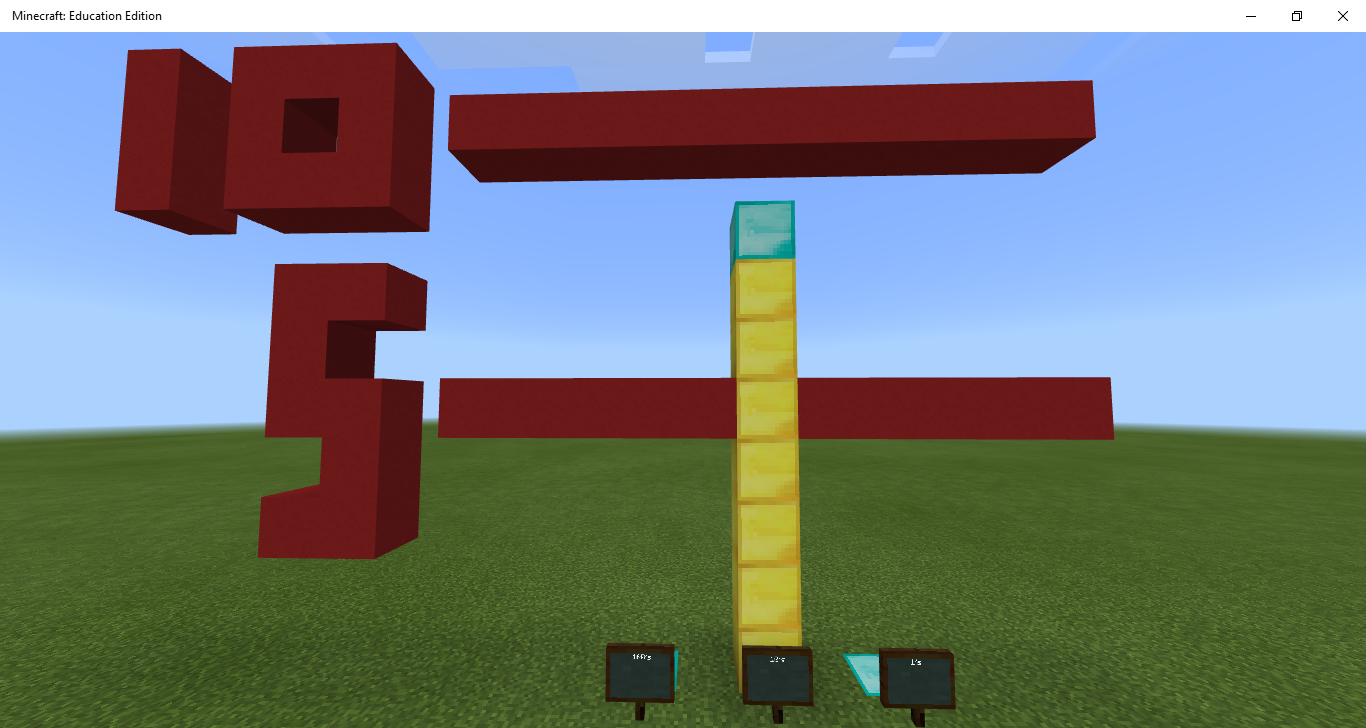 It was 79 and that’s about
80.


Why do you think there are red lines going through the numbers?
100’s
10’s
1’s
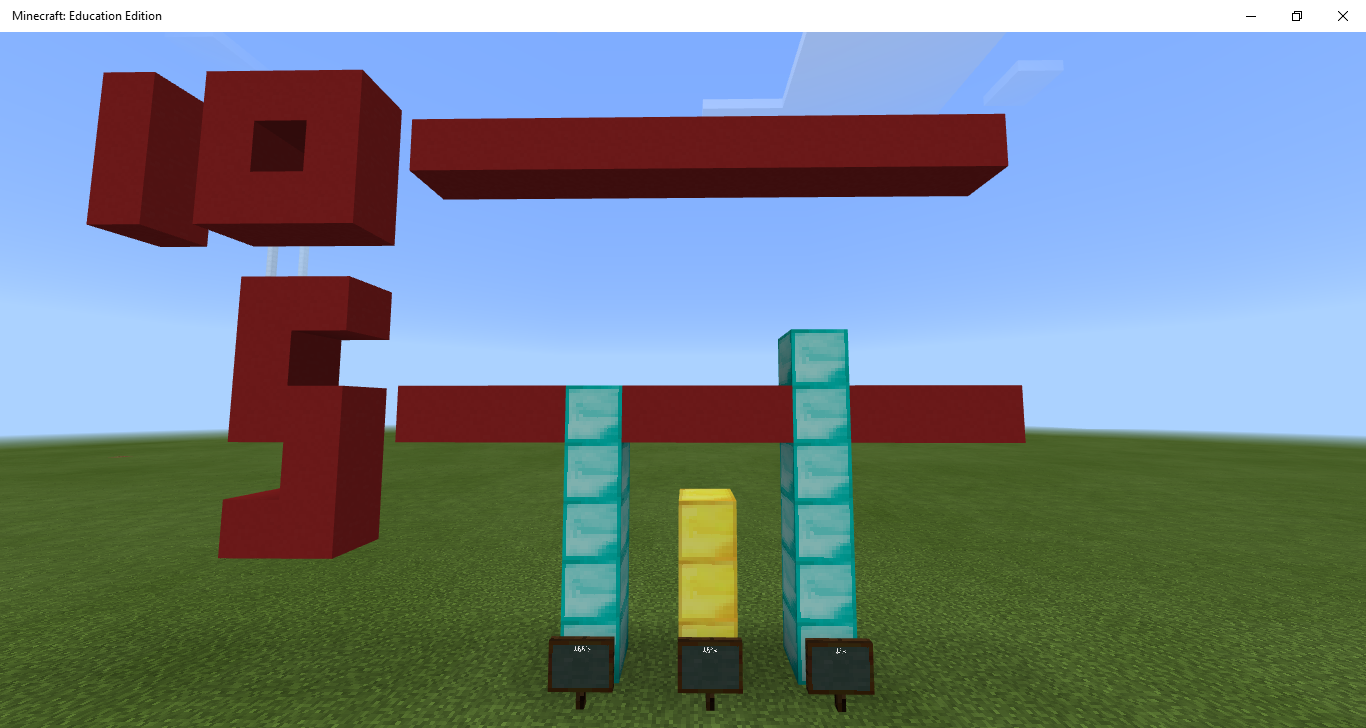 What number is this and how much is it about?

Round it to the nearest 10’s
100’s
10’s
1’s
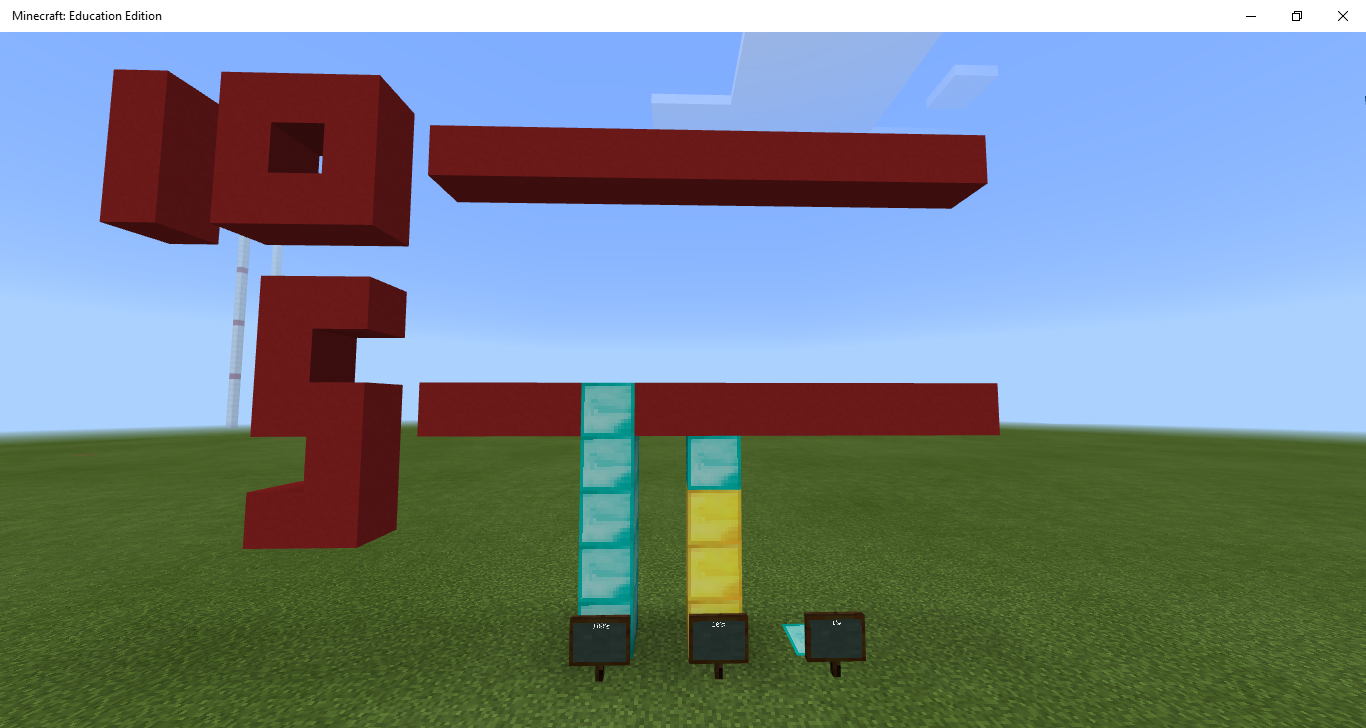 It was 536 and that’s about 540


Why do you think the tens column is gold?
100’s
10’s
1’s
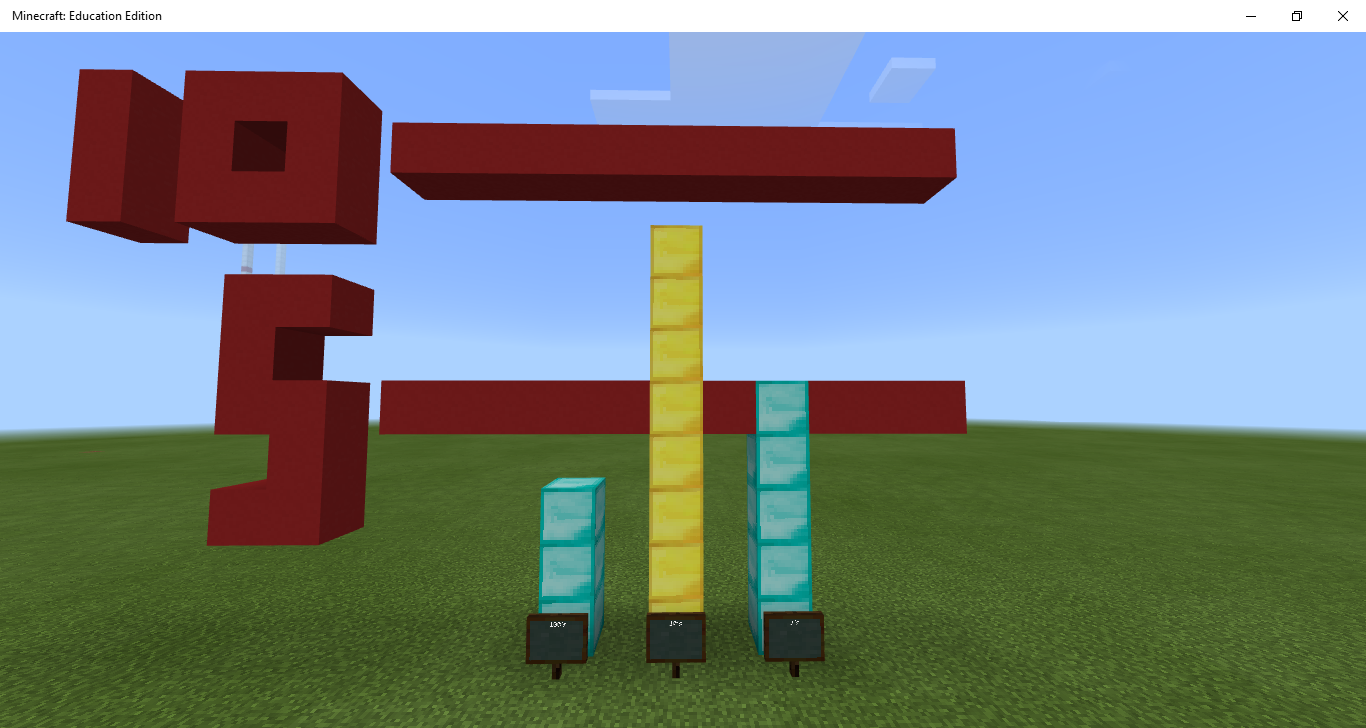 What number is this and how much is it about?

Round it to the nearest 10’s

Is the 100’s column important when you round to the nearest 10?
100’s
10’s
1’s
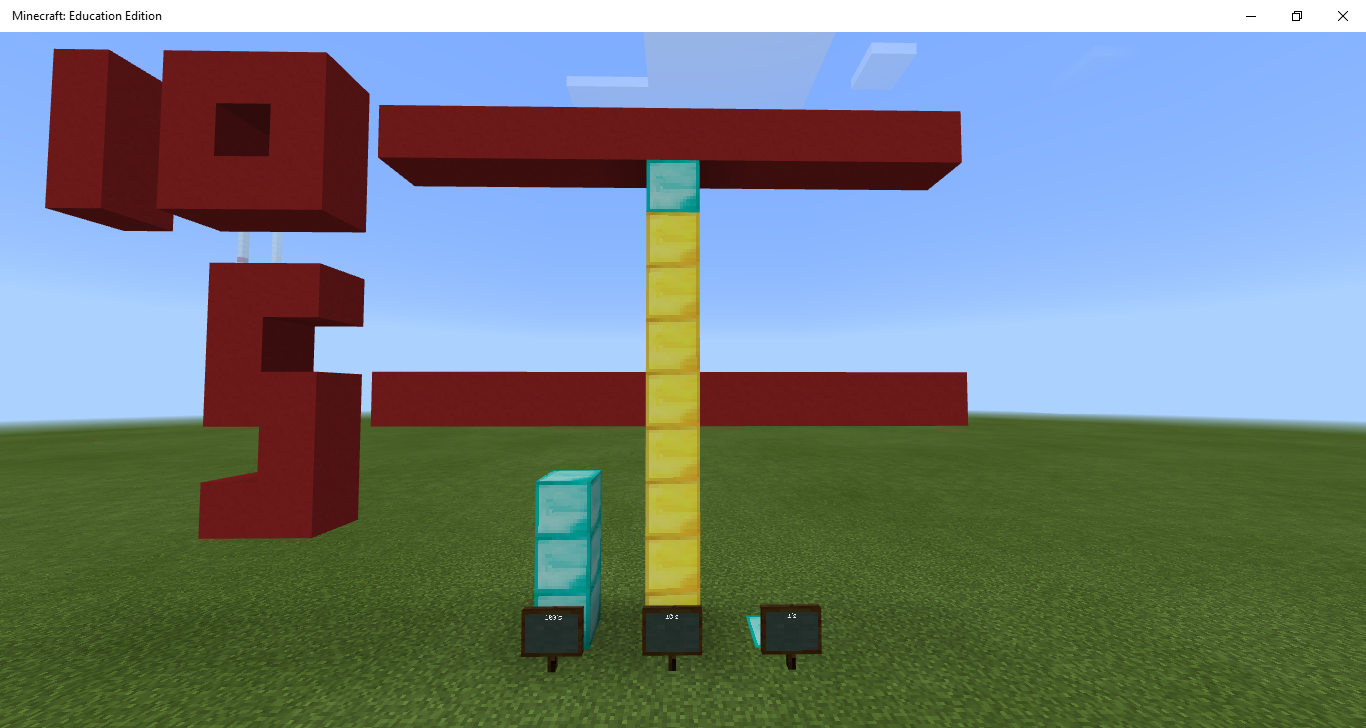 It was 385 and that’s about 390


Why is the 5 line so important? 

Is the 100’s column important when you round to the nearest 10?
100’s
10’s
1’s
Round to the nearest 100s
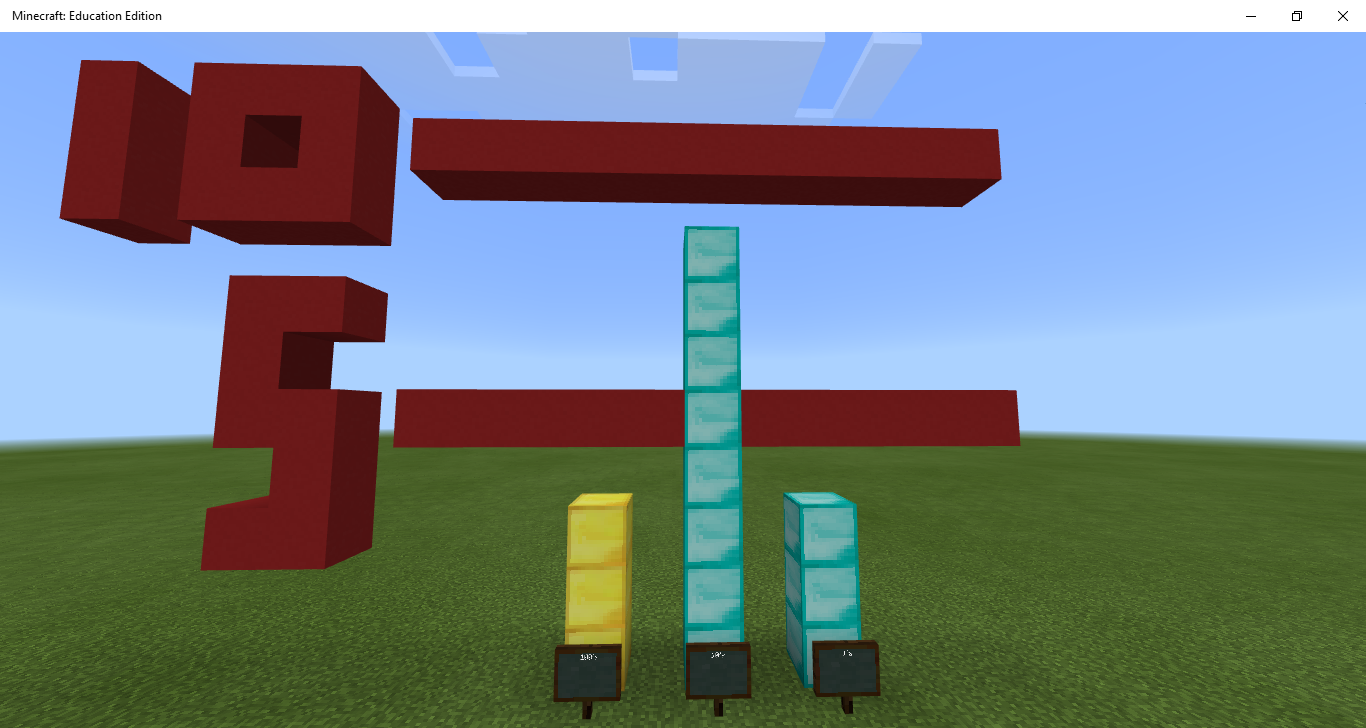 What number is this and how much is it about?

Round it to the nearest 100’s
100’s
10’s
1’s
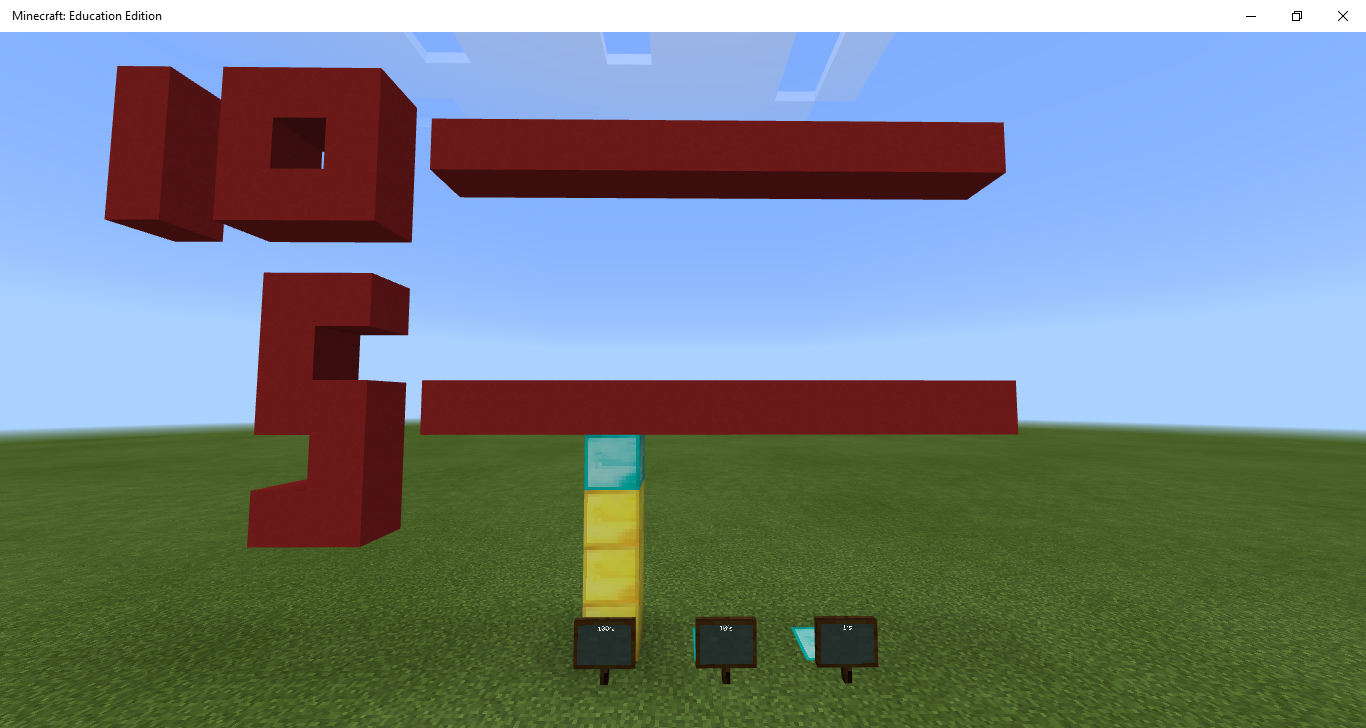 It was 383 and that’s about 400


Why is there a diamond block in the 100’s column?
100’s
10’s
1’s
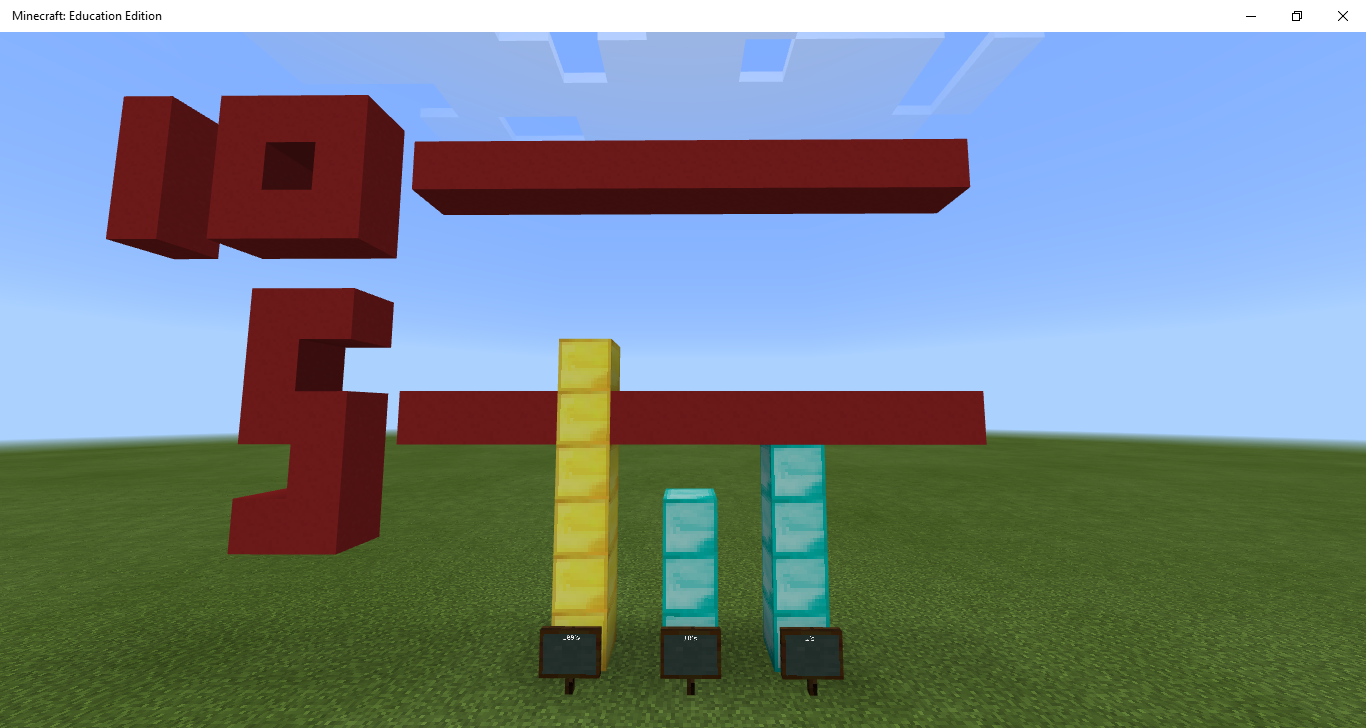 What number is this and how much is it about?

Round it to the nearest 100’s
100’s
10’s
1’s
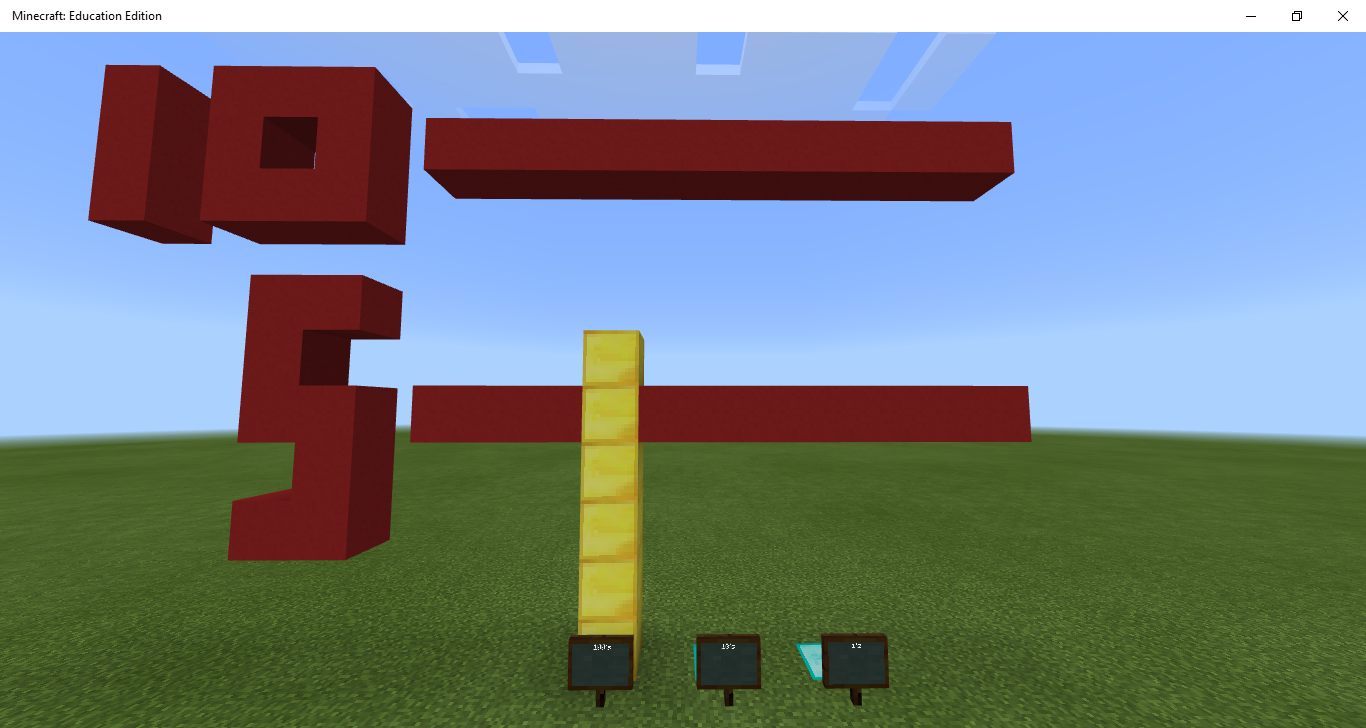 It was 624 and that’s about 600


Why is there no diamond block in the 100’s column?
100’s
10’s
1’s
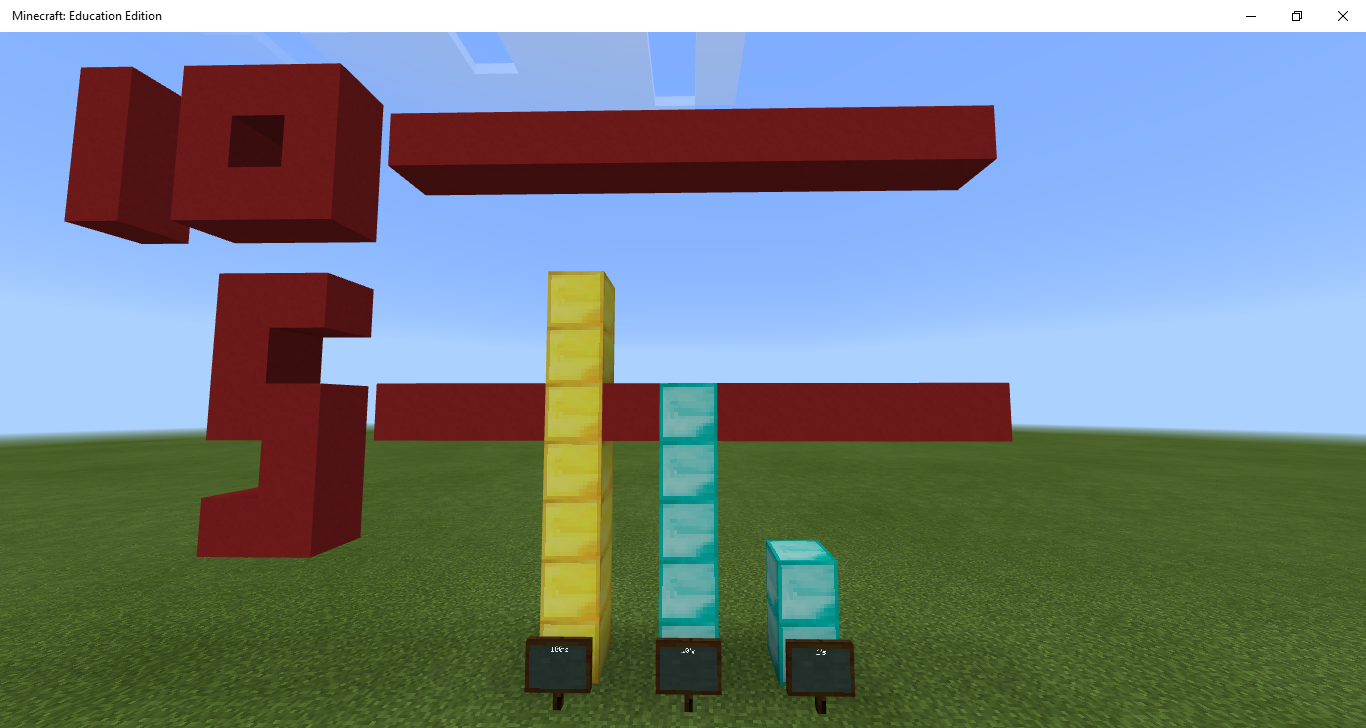 What number is this and how much is it about?

Round it to the nearest 100’s
100’s
10’s
1’s
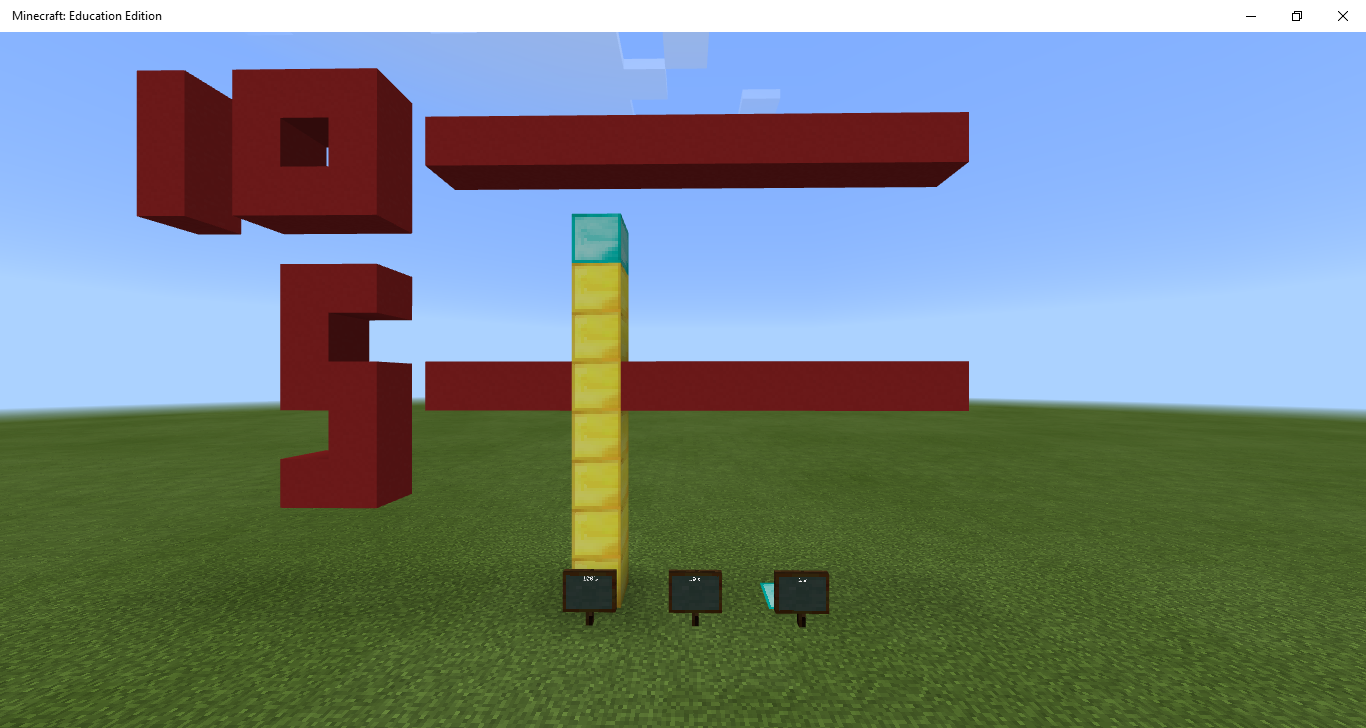 It was 752 and that’s about 800


Why is the 10’s column important when we round to the nearest 100’s?
1’s
100’s
10’s
Why and when should we round numbers?
When do we not want to round numbers?
The Big Idea

 Rounding numbers make them easier to work with.